Пить или не пить? Вот в чём вопрос.
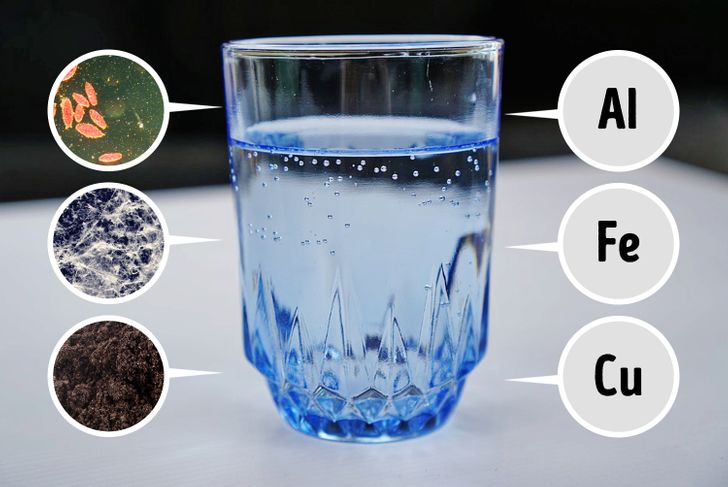 автор: Верховых Анастасияученица 8 класса школы 105
руководитель: Митягина Евгения Борисовна
Учитель химии
Школа 105
Цель: Изучение качества водопроводной воды после очистки на Сосновской очистительной станции по органолептическим и физико - химические показателям в домашних условиях
Задачи исследования: 
Изучить и проанализировать литературный материал, посвященный Шершнёвскому водохранилищу и Сосновской очистительной станции;

Исследовать органолептические физико-химические показатели воды из Шершнёвского водохранилища и воды централизованной системы водоснабжения;

Установить соответствия полученных значений показателей с образцом чистой, бутилированной волы;

Овладеть простейшими методами анализа воды в домашних условиях;

Определить проблемы очистки воды Шершнёвского водохранилища и пути их решения.
Гипотеза 
водопроводная  вода пригодна к употреблению без  предварительной обработки.
Актуальность
бывают случаи, когда бутилированная вода закончилась и утолить жажду невозможно кроме как только водой из крана. Опасно ли это для здоровья?
В Челябинске для водоснабжения используется Шершневское водохранилище  площадью 39 километров. Шершневское водохранилище-особо охраняемый объект. Ведь от этого водоёма зависит качество воды и жизнь Челябинска. По реке Миасс и ее притокам вода поступает в Шершневское водохранилище, а из него на городские очистные сооружения водопровода в посёлке Сосновка.
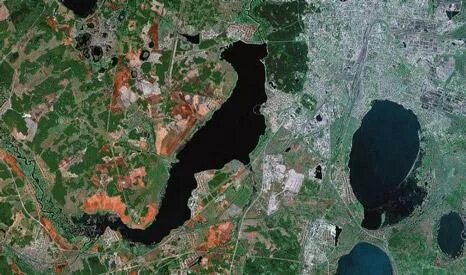 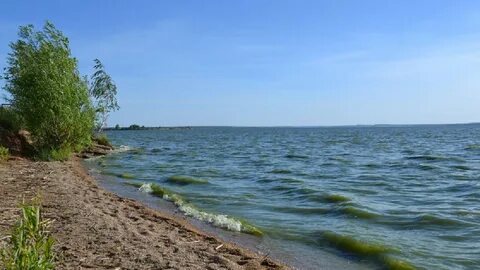 Водоснабжение в Челябинске
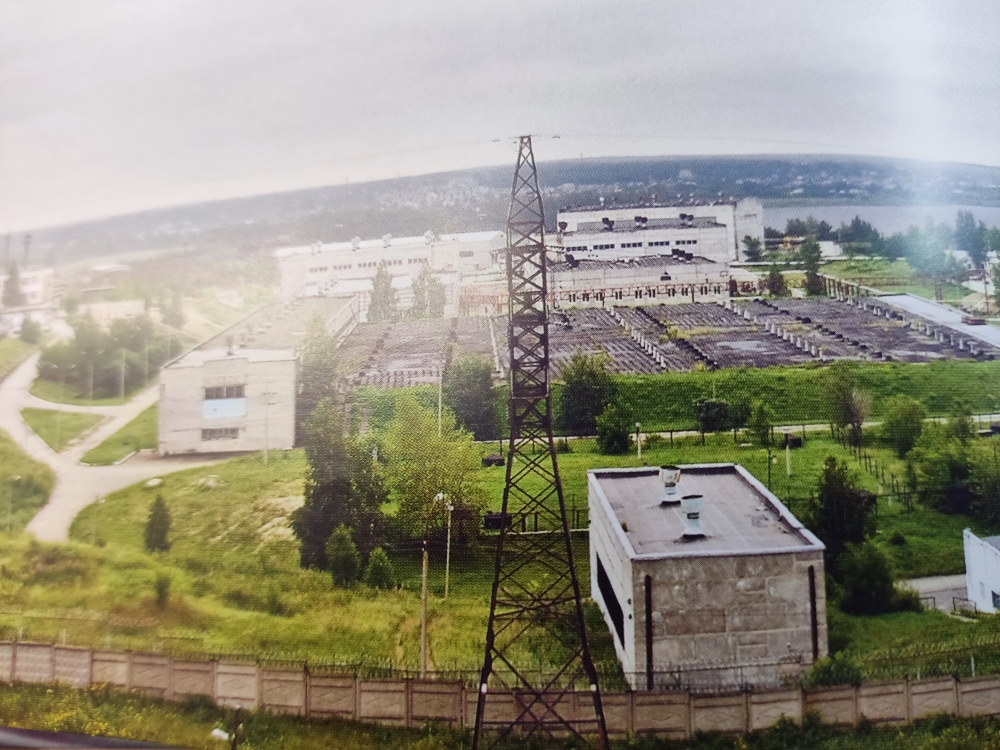 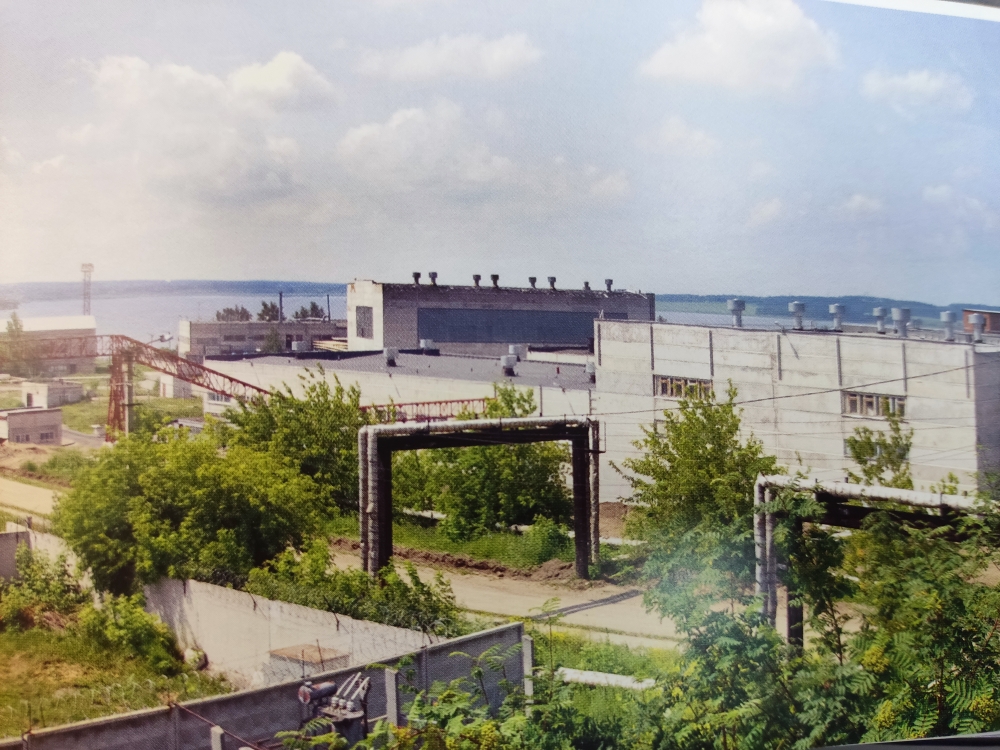 От Сосновских очистных сооружений по семи напорным водопроводам (большим прочным трубам) чистая вода подаётся на семь районных насосных станций в разных частях города. Эти насосные станции с резервуарами-накопителями регулируют режим подачи воды в жилые кварталы.
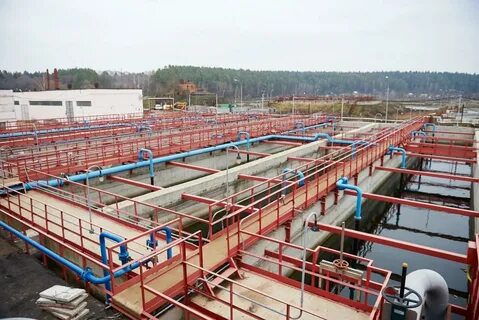 Насосная станция первого подъёма
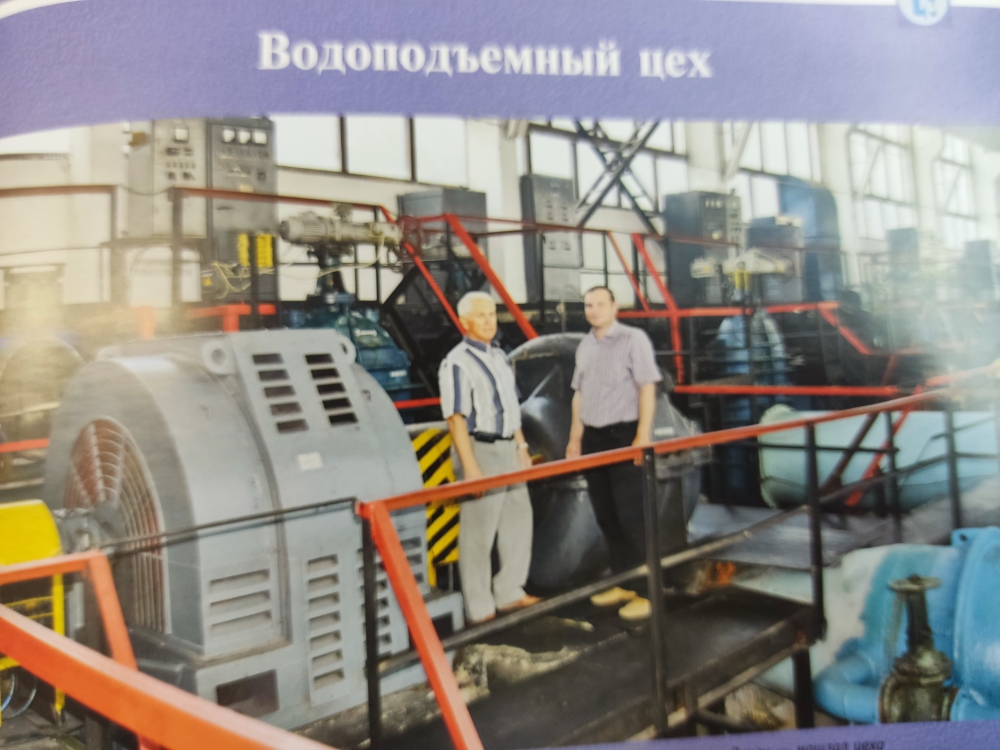 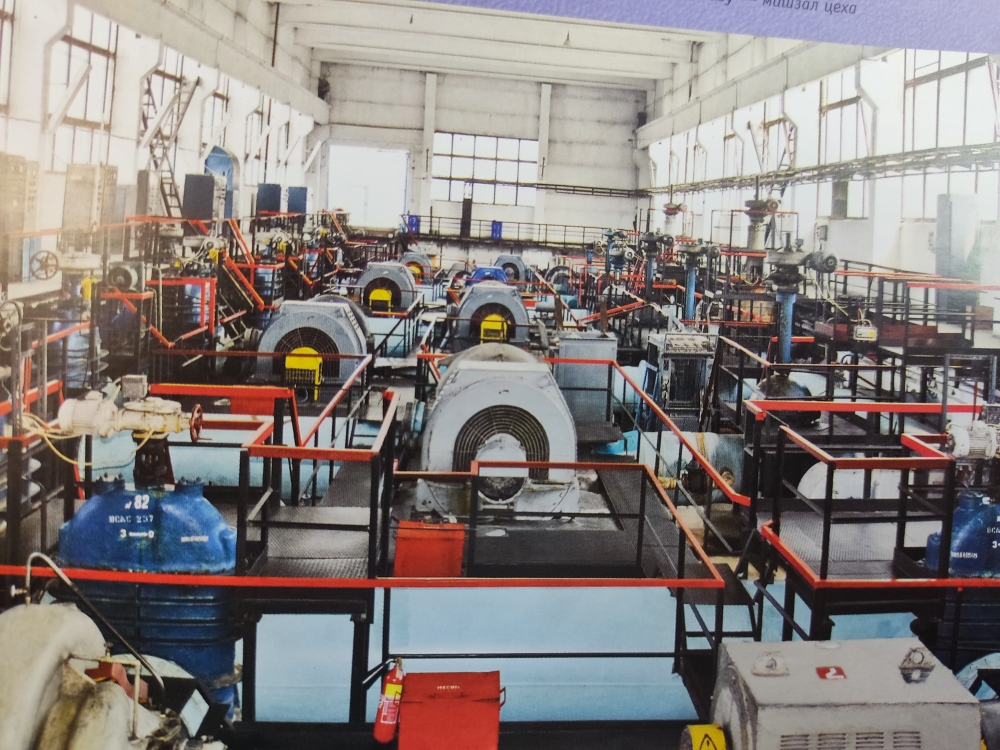 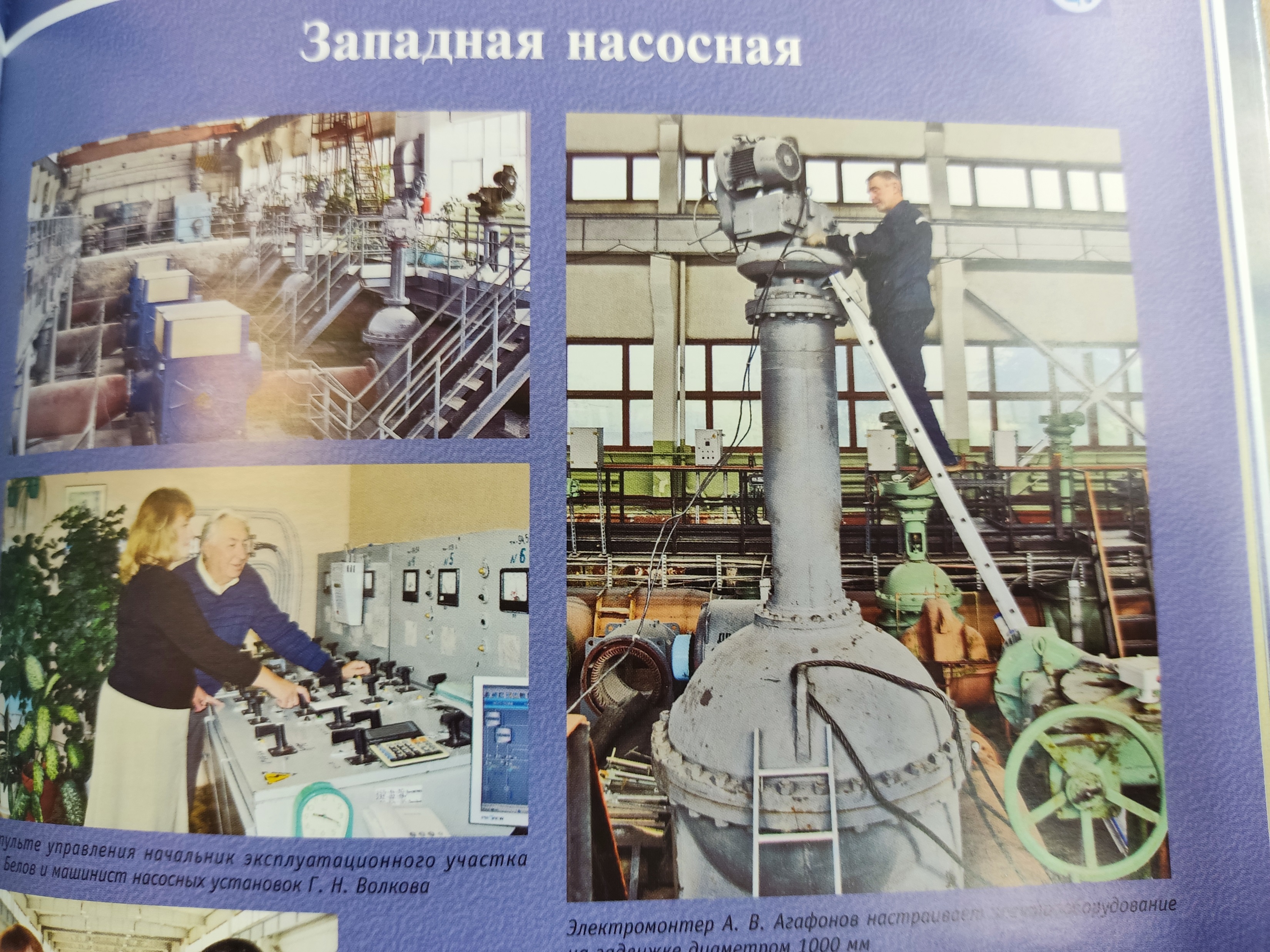 Реагентное хозяйство
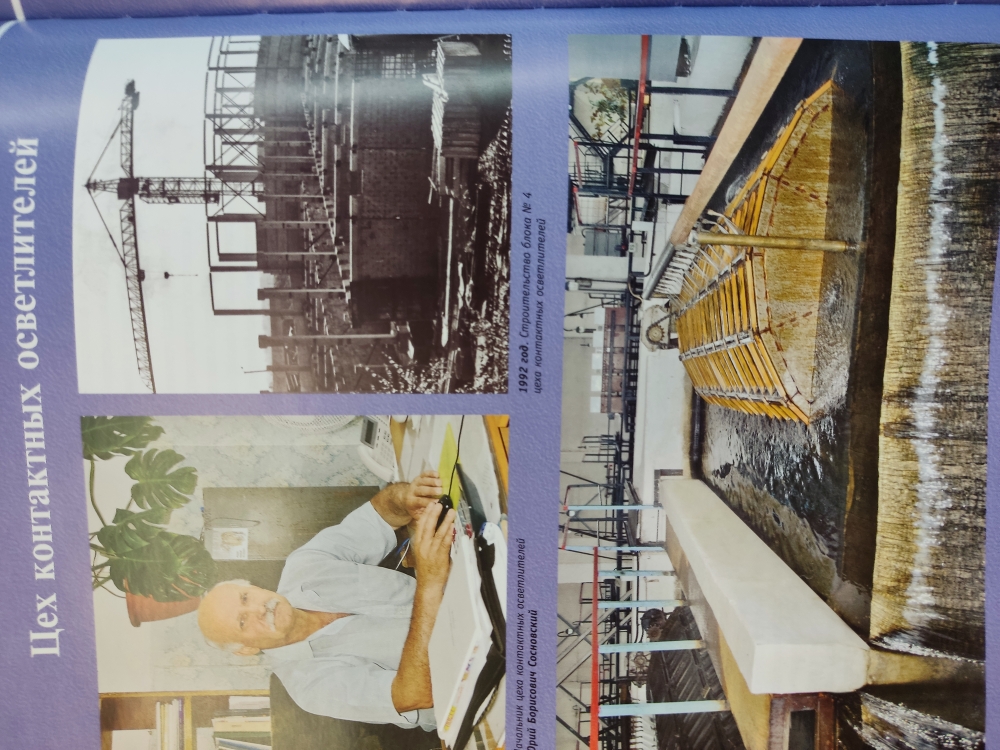 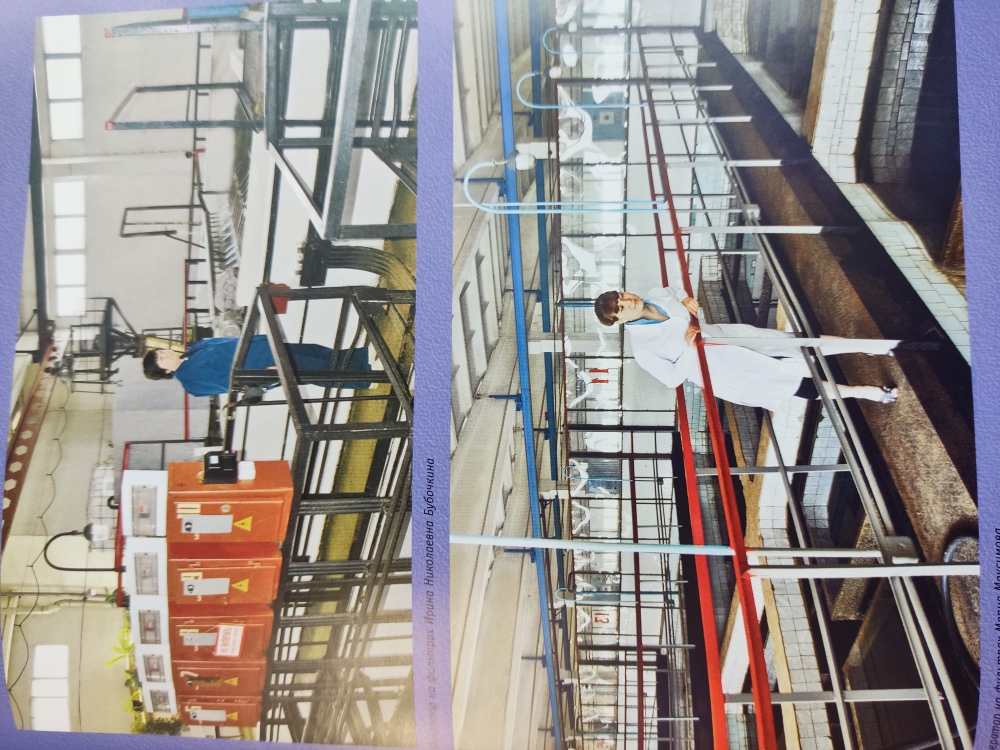 Исследование показателей качества питьевой воды
Водяная биология
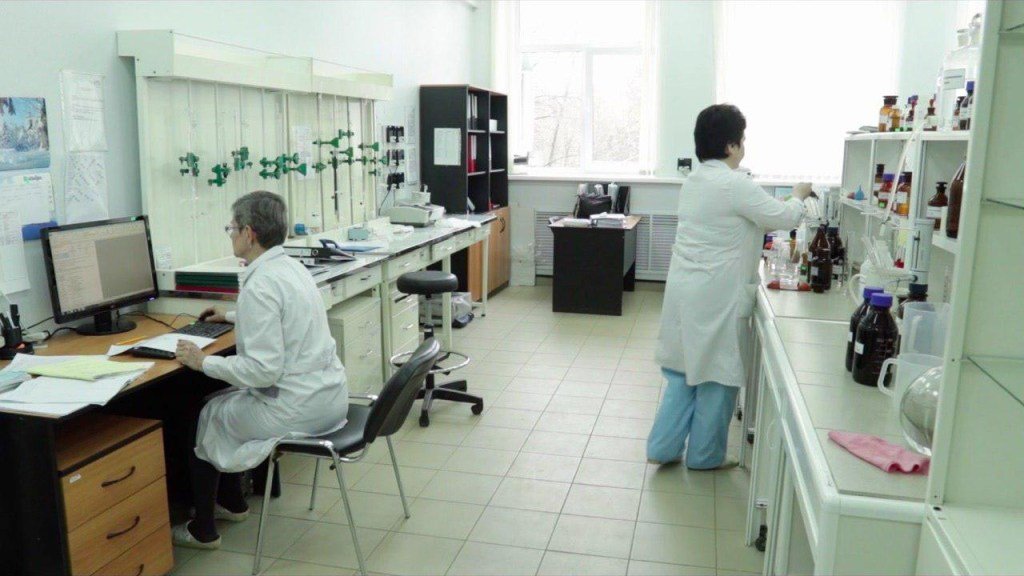 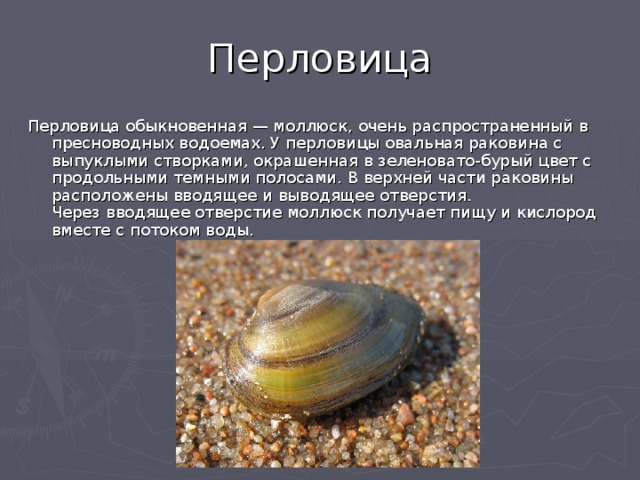 Исследование показателей качества питьевой воды в домашних условиях
Для исследования я взяла образцы воды:
из водохранилища;
из крана;
бутилированная вода «Люкс».     Бутилированную воду «Люкс» я использовала в качестве эталона.
цветность воды (приложение 1)

мутность воды (приложение 2)

запах воды (приложение 3)

привкус воды (приложение 4)

наличие органики (приложение 5)

жёсткость воды (приложение 6)

определение pH в воде (приложение 7)

перманганатная окисляемость (в лаборатории в школе) (приложение 8)
Определение цветности воды.
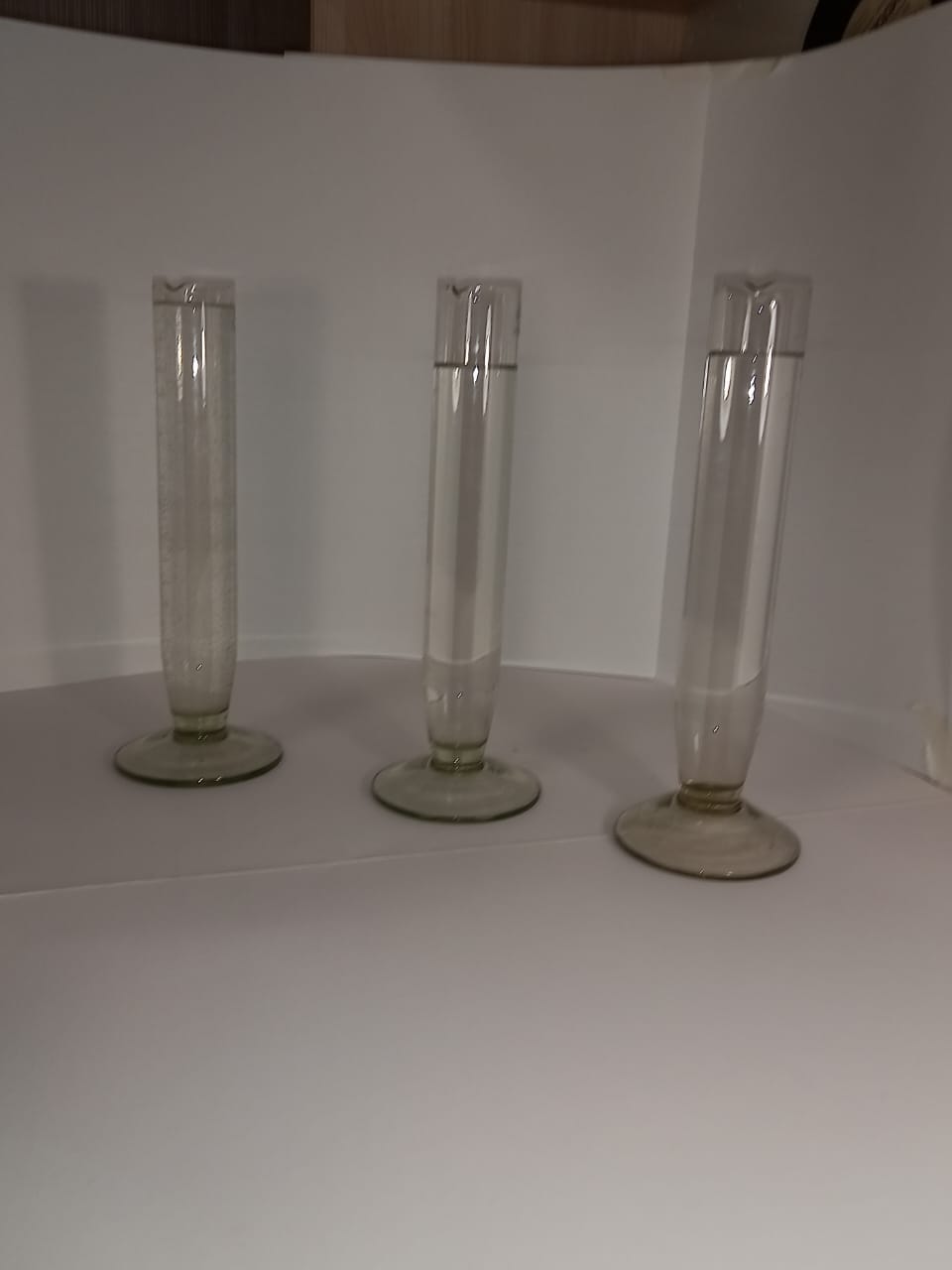 Вывод: Окраска в столбике воды из крана высотой 10 см не обнаруживается, значит, по цветности вода пригодна к использованию.
Определение мутности (прозрачности) воды
Определение мутности (прозрачности) воды
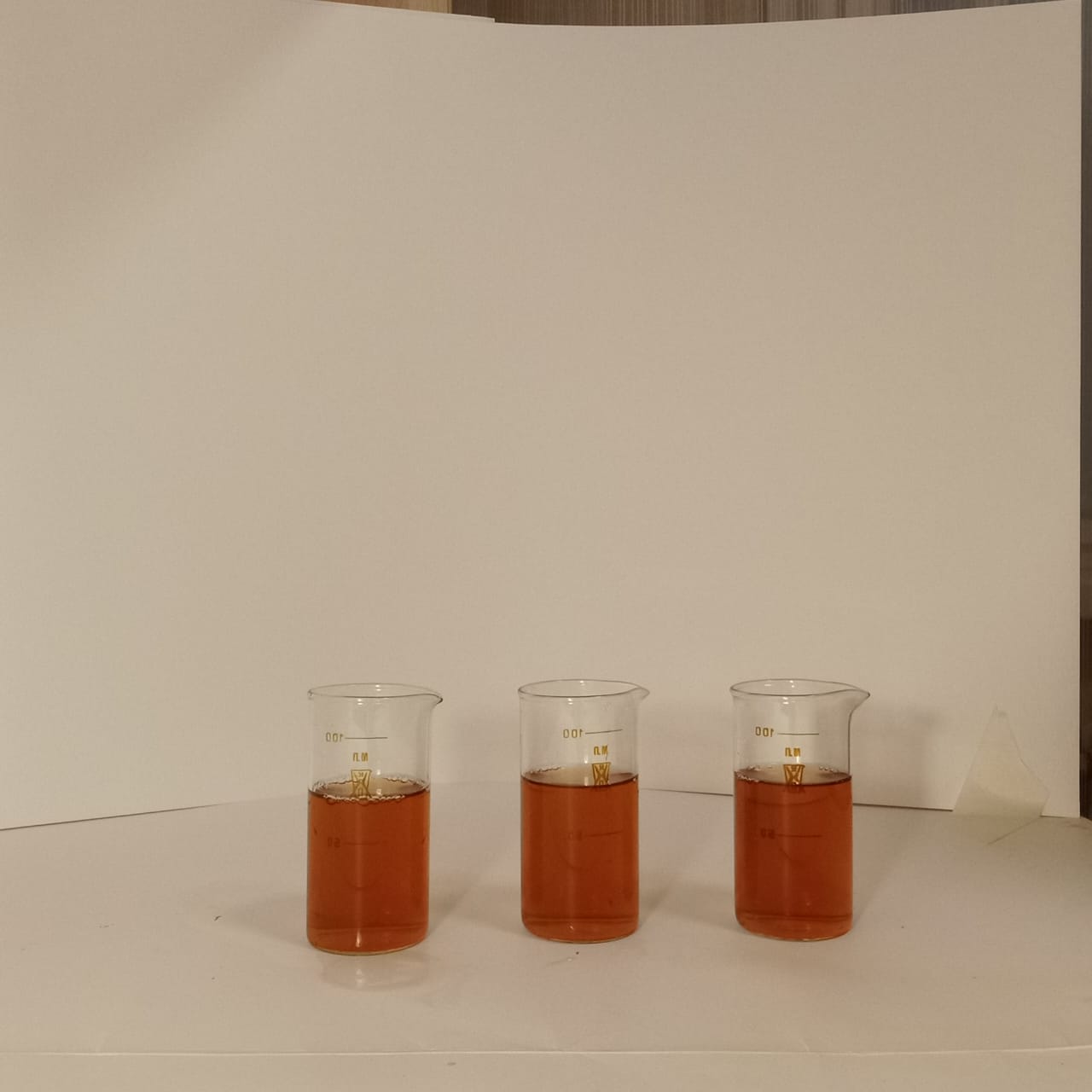 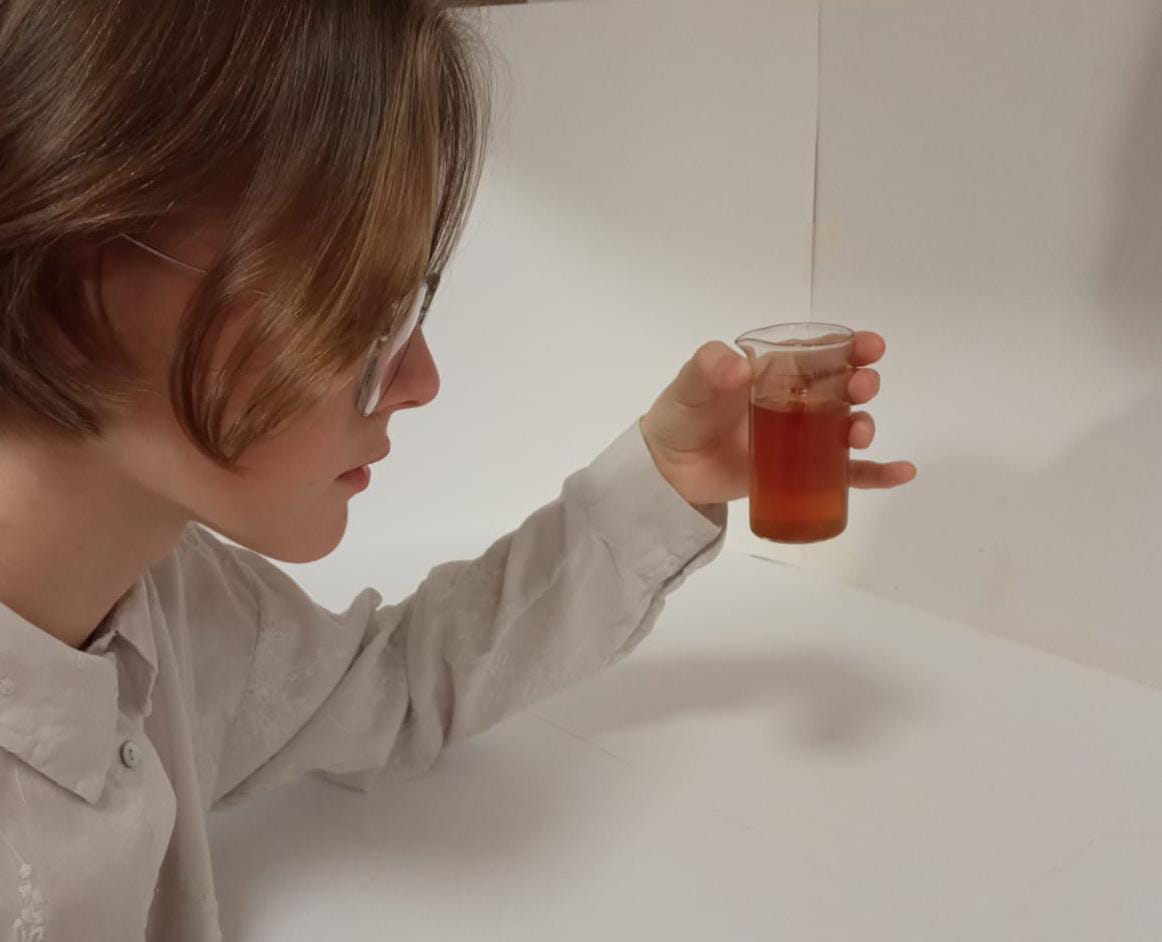 Вывод: в воде из водохранилища присутствуют примеси
Определение запаха воды
Вывод: вода из водохранилища имеет слабый запах древесной коры. Вода из крана запаха не имеет
Наличие органических веществ
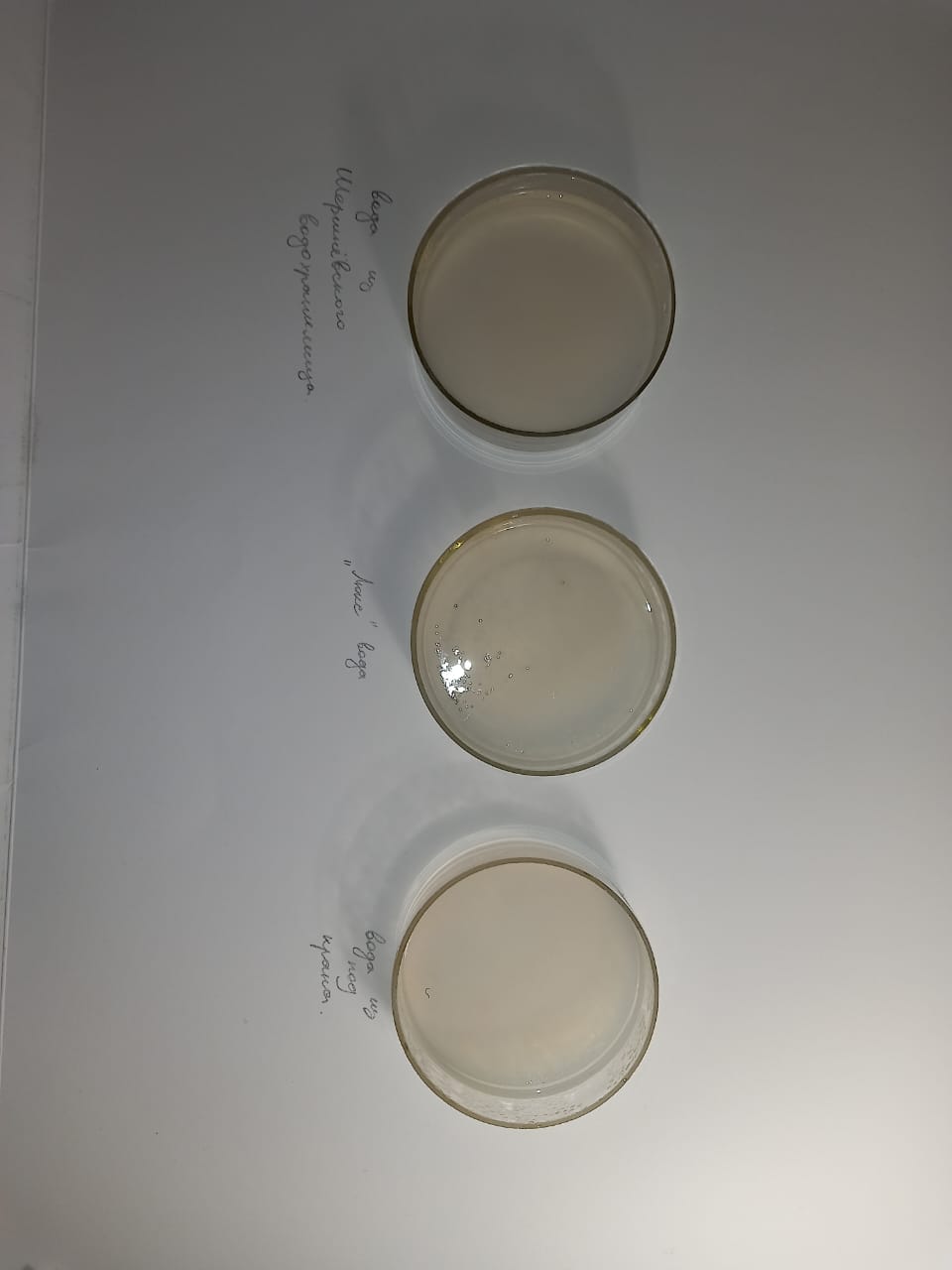 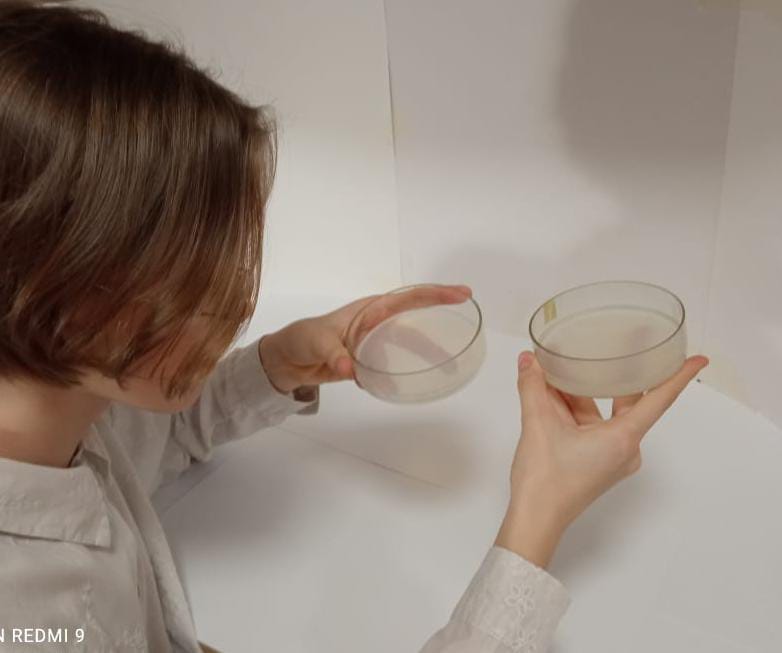 определение жёсткости воды
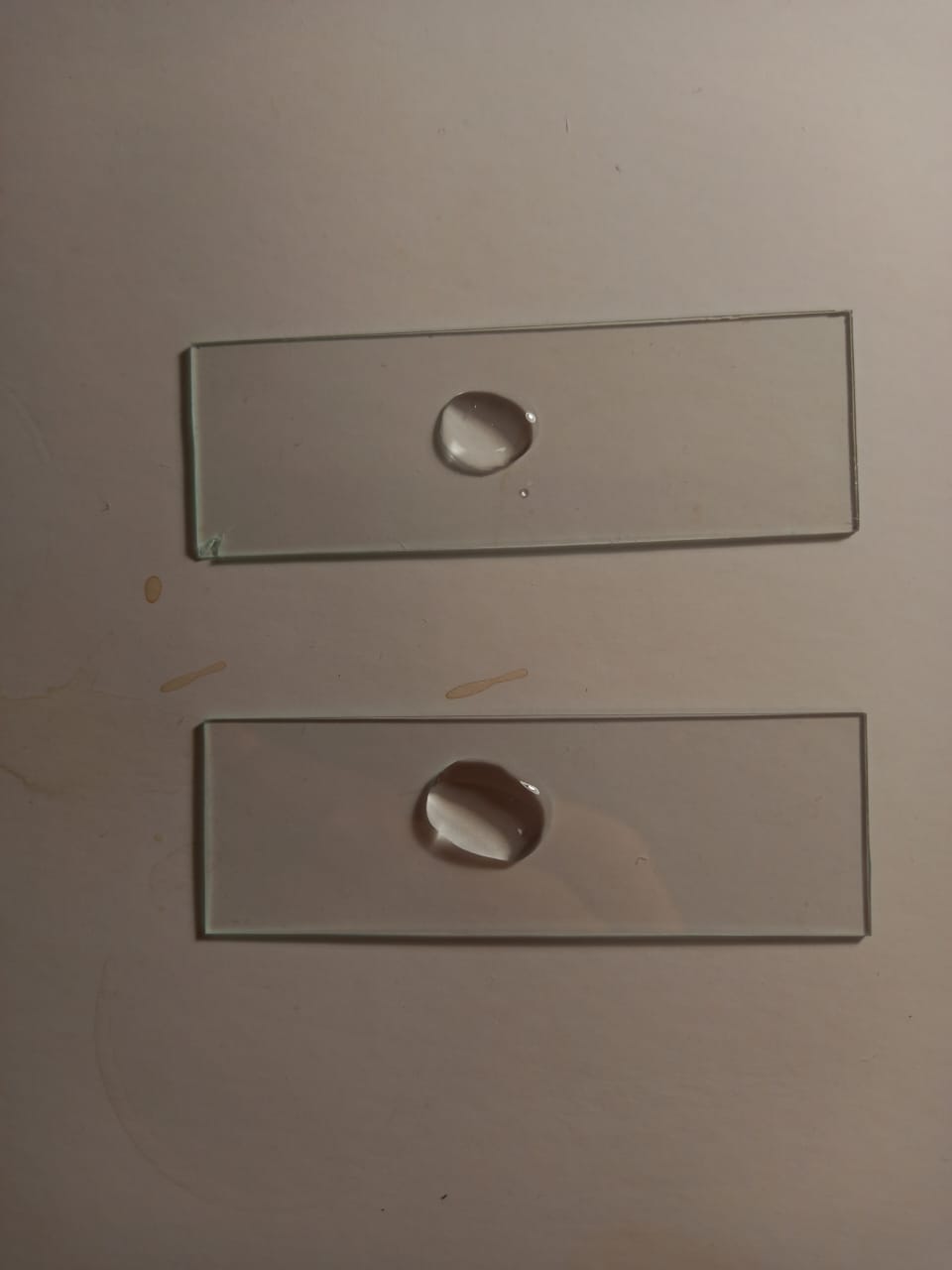 Вывод: вода средней жёсткости
Определение pH в воде
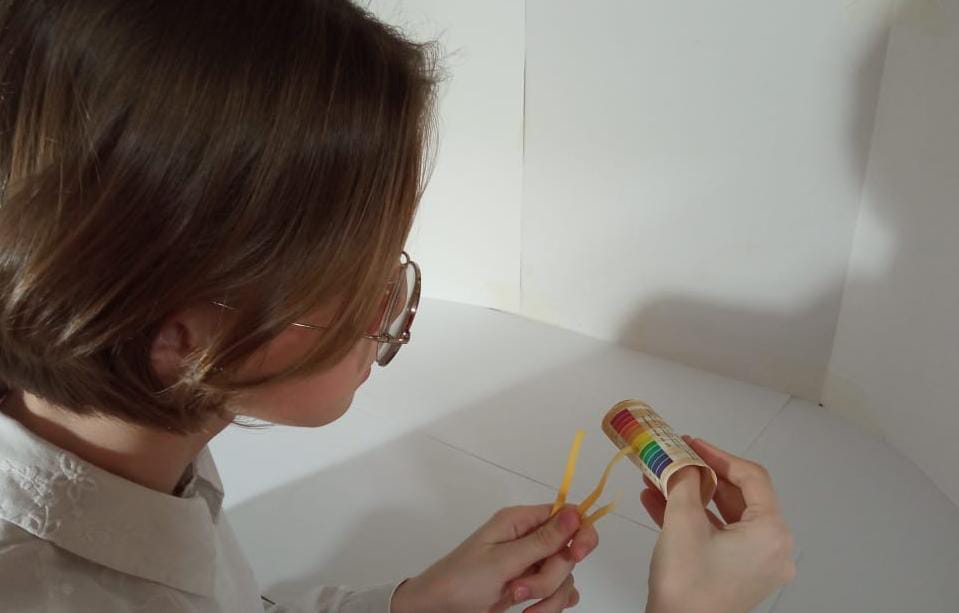 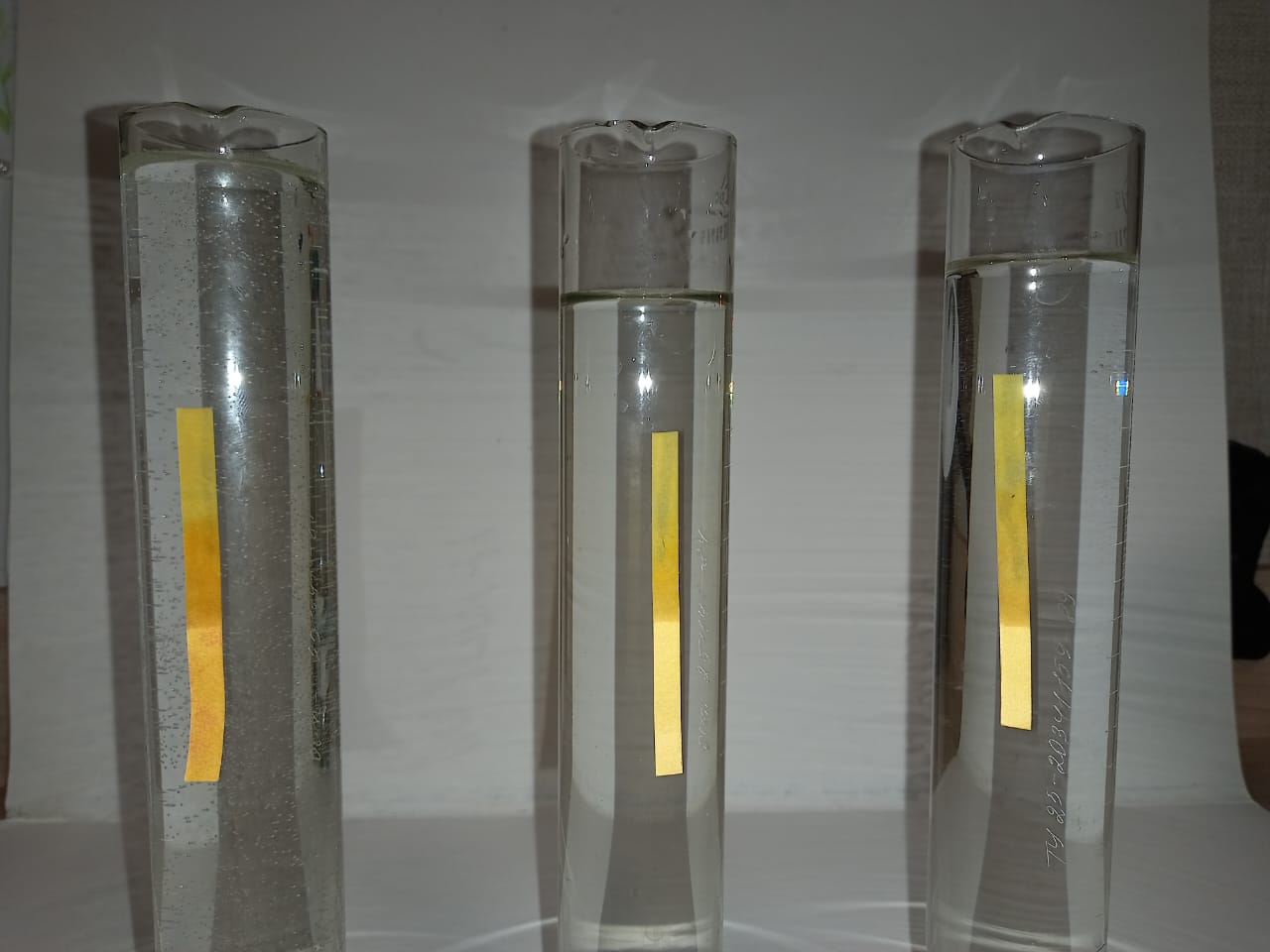 Вывод
Исходя из проделанных опытов и социологического опроса можно сделать вывод.
Очистные сооружения значительно улучшают качество воды. Вода из крана не представляет опасность для здоровья. В домашних условиях возможно провести простейший анализ воды для определения её качества.
Сравнение данных моего исследования с результатами гидрохимических исследований воды Шершневского водохранилища г. Челябинска, проведенных за 2014-2016 гг., полученных в лаборатории кафедры химии Челябинского Государственного Педагогического Университета(ФГБОУ ВО ЧГПУ) позволяет сделать вывод: качество питьевой воды  по органолептическим, химическим показателям довольно высокое. Поставленные задачи в ходе проведенного исследования реализованы
Водородный показатель в водоеме и в питьевой воде соответствует нейтральным и слабощелочным водам, что не превышает норматива. Некоторые повышения величины рН  могут быть обусловлены наличием в воде ионов щелочных металлов, связанных с остатками слабых кислот, например, с гидрокарбонатами.  
Значения химических показателей воды водохранилища и питьевой воды школы входят в пределы погрешности методики.
Перманганатная окисляемость отражает общую концентрацию легкоокисляемого органического веществ в воде. Увеличение ее значений свидетельствует об органическом загрязнении. Уменьшение перманганатной окисляемости в питьевой воде по сравнению с водоемом, свидетельствует о хорошей очистке воды на водоочистных сооружениях.
В целом для воды содержание растворенного кислорода соответствует нормативам для вод питьевого назначения.
Спасибо за внимание!
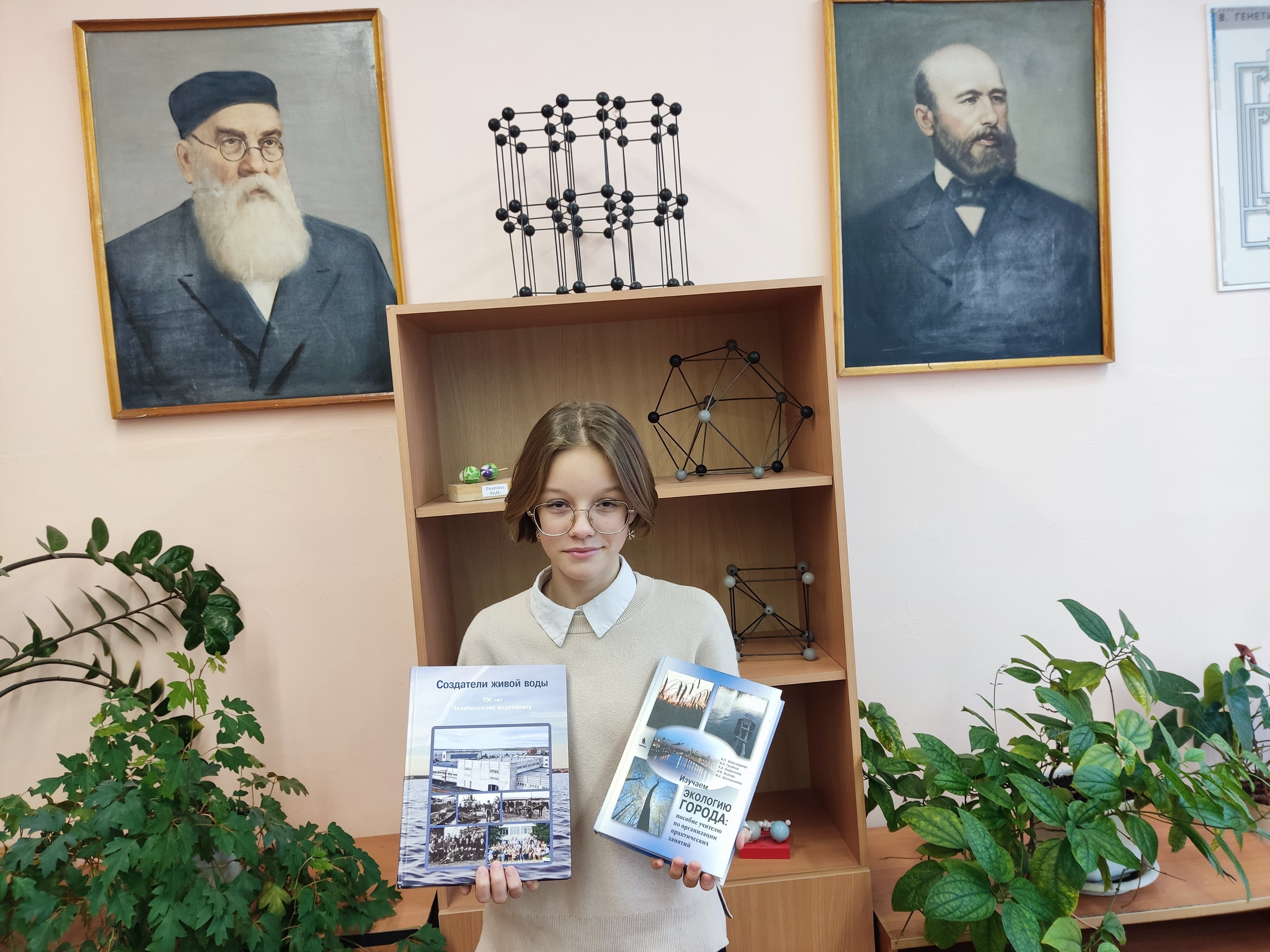